Сила трения
Сила трения- это сила взаимного притяжения молекул соприкасающихся тел 

Когда возникает сила трения:
   Она возникает когда поверхность тела              шероховатая. (даже если тела хорошо отполированы, при соприкосновении часть молекул  располагаются очень близко друг   к другу, и у них появится притяжение     между молекулами)
Примеры силы трения
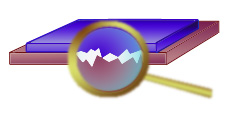 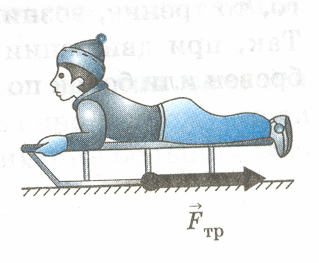 Типы силы трения:
1) Сила терния покоя – это сила, возникающая на границе соприкасающих-ся тел при отсутствии их относительного движения .
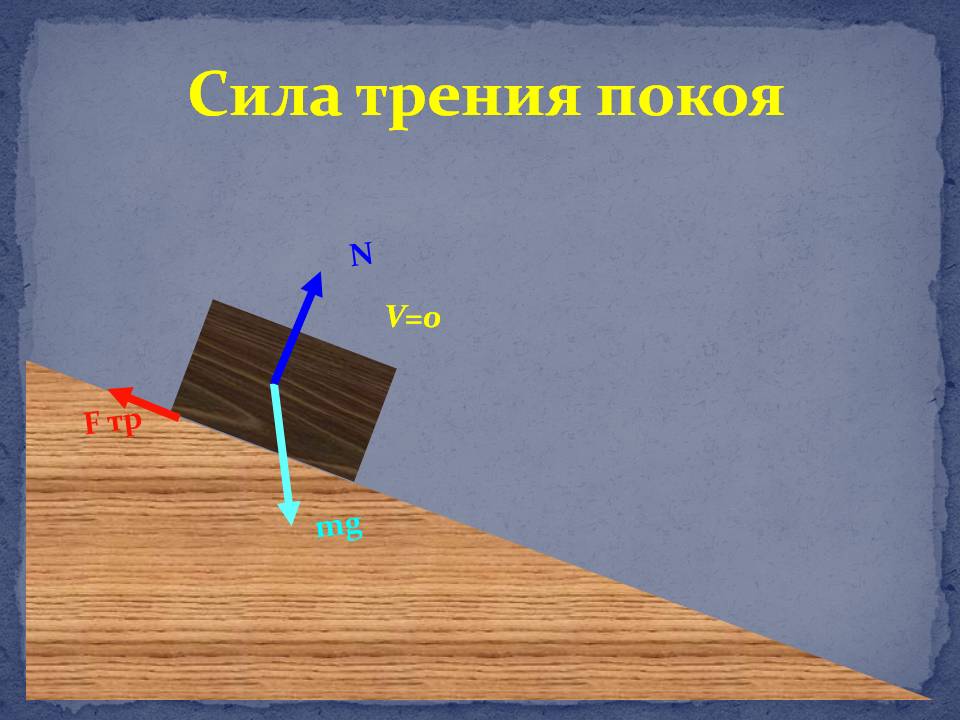 2) Сила трения скольжения – это сила, возникающая на границе соприкасающих-ся тел при их относительном движении. Например лыжник :
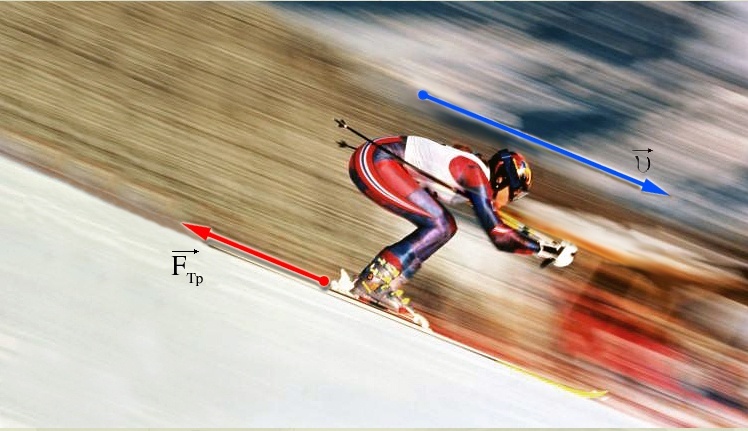 3)Сила трения качения- - это сила трения, возникающая при качении одного тела по поверхности другого тела.
	Например велосипедист:
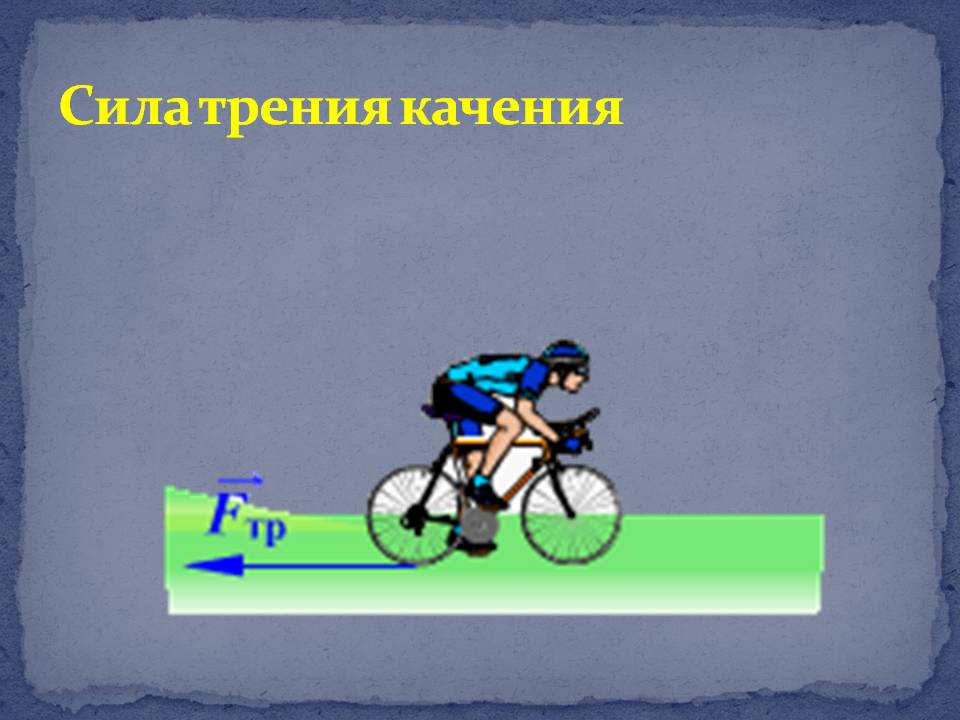 А теперь немного интересных фактов:
1) Самолет расходует больше топлива при полете на высоте 9000 метров, чем летя на тысячу метров выше. Это происходит из-за повышения сопротивления атмосферы при полете на более низких высотах
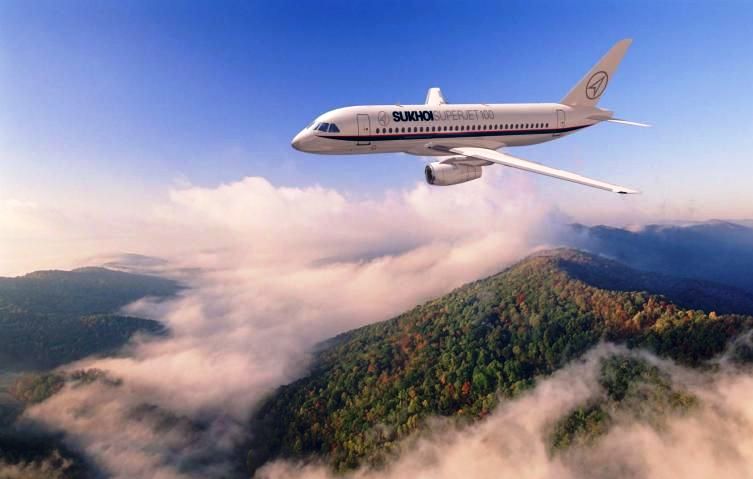 2) Самый низкий коэффициент трения для твердого тела(0,02H) имеет известный нам тефлон. У каждого современного человека есть на кухне кастрюли и сковородки с антипригарным тефлоновым покрытием .
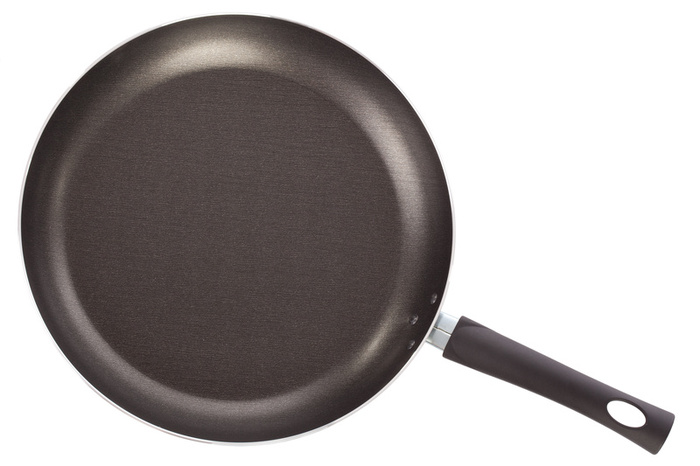 3)Коэффициент трения льда маленький, поэтому сила трения тоже маленькая. При контакте со льдом, будь то в обуви или в коньках, происходит трение. А при трении происходит таянье льда и тонкая прослойка воды при трении является смазкой! И по этому кажется, что лёд скользкий.
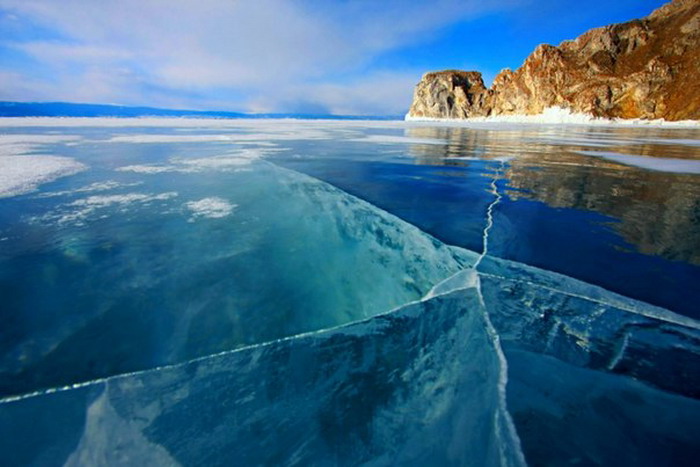 4) Увеличение силы сопротивления движе-нию при росте скорости приводит к установившемуся равномерному движе-нию тела при падении с большой высоты в жидкостях или газе (например, в атмосфе-ре). Так парашютист до раскрытия парашю-та может приобрести скорость всего лишь до 50 м/с, капли дождя, в зависимости от их размеров, достигают скоростей от 2м/с до 7/с.
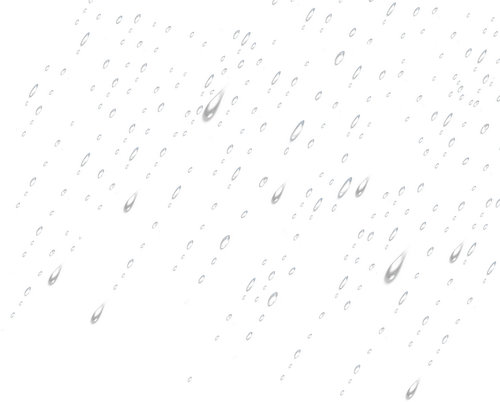 Спасибо за внимане!